דף צ"ו עמ'  א'
מתני' אמרו לו: מתה אשתך ונשא אחותה מאביה,  מתה ונשא אחותה מאמה,  מתה ונשא אחותה מאביה,  מתה ונשא אחותה מאמה,  ונמצאו כולן קיימות מותר בראשונה ובשלישית ובחמישית
דף צ"ו  א
מתני' אמרו לו: מתה אשתך ונשא אחותה מאביה ...  ופוטרות צרותיהן
דף צ"ו עמ'  ב'
ויעשו ביאת בן ט' כמאמר בגדול ותדחה צרה מייבום ?
דף צ"ו  א
מתני' אמרו לו: מתה אשתך ונשא אחותה מאביה,  מתה ונשא אחותה מאמה,  מתה ונשא אחותה מאביה,  מתה ונשא אחותה מאמה,  ונמצאו כולן קיימות מותר בראשונה ובשלישית ובחמישית
לחץ על התמונה להמשך
ויעשו ביאת בן ט' כמאמר בגדול ותדחה צרה מייבום
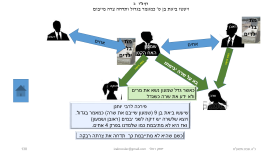 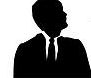 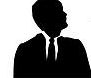 בתואל
ראובן
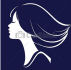 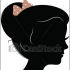 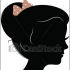 חנה
רבקה
מלכה
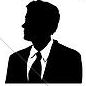 יעקב
בת
בת
בת
בת
בת
בת
בת
בת
בת
בת
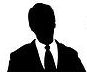 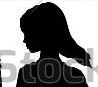 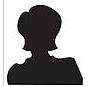 שרה
יוכבד
חצרון
נשא אישה אחות מלכה מאביה
נשא אישה אחות שרה מאימה קטורה
נשא את יוכבד אחותה מאביה
נשא אישה
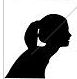 נשא אישה
נשא אישה
נישאה לאה לחצרון
נשא אישה
נשא את דינה אחותה מאביה
נישאה לבתואל
אמרו לו: כולן קיימות
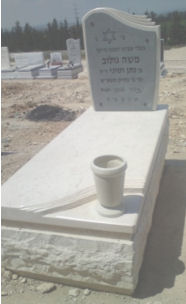 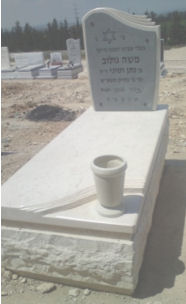 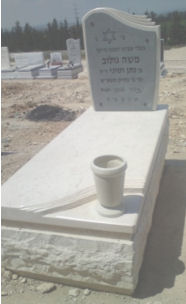 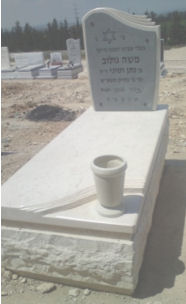 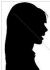 לאה
קטורה
התגרשה או התאלמנה
התגרשה או התאלמנה
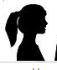 אמרו לו: מתה מלכה
מתה
מתה
מתה
מתה
דינה
אמרו לו: מתה רבקה
כולן נשואות לו
ראובן מותר בראשונה (מלכה) בשלישית (שרה) ובחמישית (דינה)
אמרו לו: מתה שרה
אמרו לו: מתה יוכבד
ראובן הלך למדינת הים
יצחק רסלר  izakrossler@gmail.com
כ"ו.ניסן.תשפ"ב
2
דף צ"ו  א
מתני' אמרו לו: מתה אשתך ונשא אחותה מאביה ...  ופוטרות צרותיהן
רחל ומרים צרות למלכה שרה ודינה
אם שמעון חלץ או ייבם את רבקה או יוכבד, אזי הוא פטר את צרותיהן
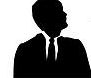 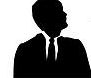 כל הנשים המותרות נופלות ליבום לפני שמעון
בתואל
ראובן
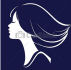 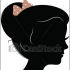 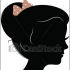 חנה
רבקה
מלכה
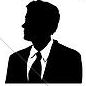 יעקב
בת
בת
בת
בת
בת
בת
בת
בת
בת
בת
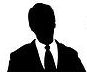 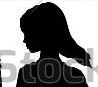 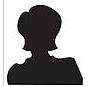 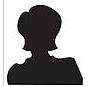 שרה
יוכבד
רחל
אחים
חצרון
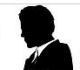 נשא אישה אחות מלכה מאביה
נשא אישה אחות שרה מאימה קטורה
נשא את יוכבד אחותה מאביה
נשא אישה
נשא אישה
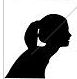 נשא אישה
נשא אישה
נישאה לאה לחצרון
נשא אישה
נשא את דינה אחותה מאביה
נישאה לבתואל
אמרו לו: כולן קיימות
מת בלי ילדים
שמעון
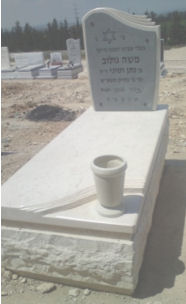 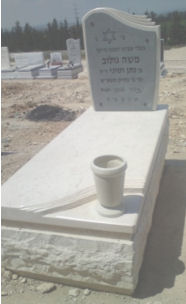 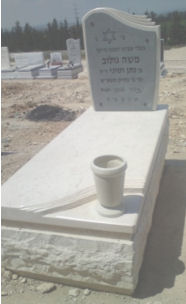 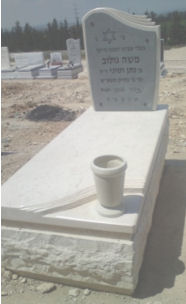 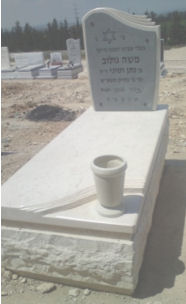 אמרו לו: מתה מלכה
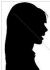 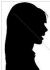 לאה
מרים
קטורה
התגרשה או התאלמנה
התגרשה או התאלמנה
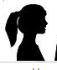 אמרו לו: מתה רבקה
מתה
מתה
מתה
מתה
דינה
אמרו לו: מתה שרה
אמרו לו: מתה יוכבד
ראובן הלך למדינת הים
יצחק רסלר  izakrossler@gmail.com
כ"ו.ניסן.תשפ"ב
3
דף צ"ו   ב
ויעשו ביאת בן ט' כמאמר בגדול ותדחה צרה מייבום ?
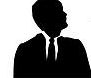 שמעון
האח הקטן
בן 9
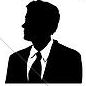 ראובן
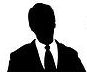 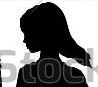 שרה
אחים
אחים
יהודה
כאשר גדל שמעון נשא את רבקה ולא ידע את שרה כשגדל
מת בלי ילדים
מת בלי ילדים
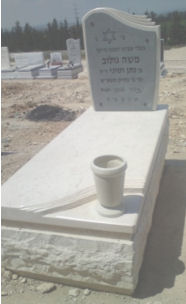 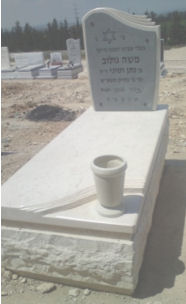 פירכה לרבי יוחנן
שיעשו ביאת בן 9 (שמעון שייבם את שרה) כמאמר בגדול. ויוצא שלשרה יש זיקה לשני יבמים (יהודה ושמעון)
 ואז היא לא מתייבמת כמו שלמדנו בפרק 4 אחים.
בא על שרה יבימתו
נשא אישה
נשא אישה
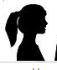 רבקה
כשם שהיא לא מתייבמת כך  תדחה את צרתה רבקה
4
יצחק רסלר  izakrossler@gmail.com
כ"ו.ניסן.תשפ"ב